aquops
fait par Chad bisson 02
Nom de l'atelier et son numéro
L’atelier est le numéro 203 et son nom est utiliser power point pour faire des vidéo
D’ou viennent-til
Stéphanie boyer vien de l’outaoais
Jasmin corbeil dupius vien de la petite nation l’outaoais
photo
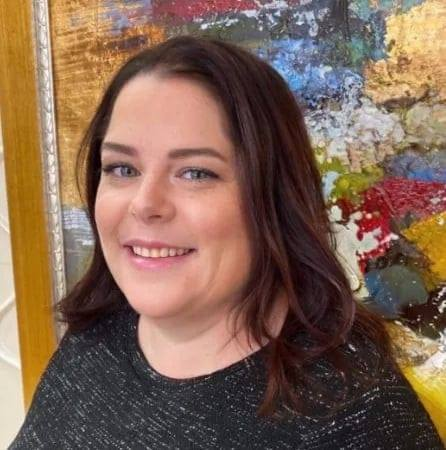 hyperlien
SITE WEB
https://sites.google.com/view/maths-js/section-enseignants/la-classe-invers%C3%A9e/phase-de-cr%C3%A9ation?authuser=0
résumer
DESCRIPTIF
Le montage vidéo peut sembler complexe pour un enseignant qui veut se lancer dans la création pour sa classe. Quand on pense à PowerPoint, on pense à un outil pour faire un diaporama qui sera un support visuel pour une présentation devant un groupe. Peu d’enseignants savent qu’il y a tout un monde à explorer avec PowerPoint, de l’animation à la production de vidéos. Voyez les bases de PowerPoint pour ensuite essayer de produire quelque chose de nouveau et de différent pour votre classe.
*Besoin numérique- PowerPoint
apprécaition
Je n'apprécie pas trop je trouve sa un petit peu difficile puis que pour  faire des vidéo